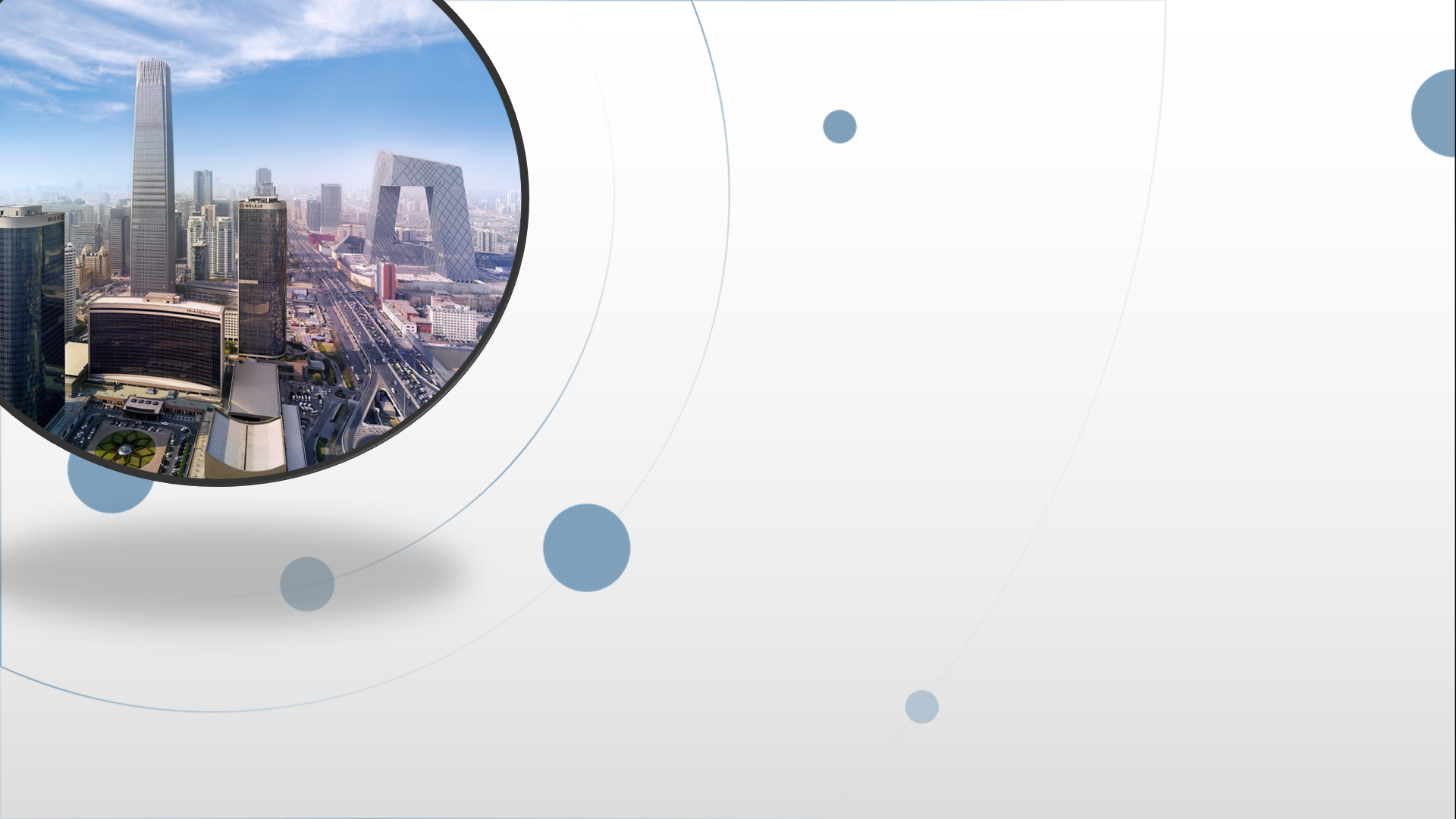 朝阳区线上课堂·高一年级生物
细胞的生命历程（第1课时）
北京市东方德才学校    李清胜
人教版高中生物必修1   第6章
第一节    细胞的增殖
1：1
1：2
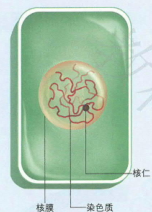 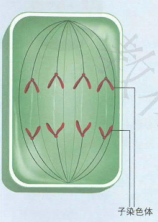 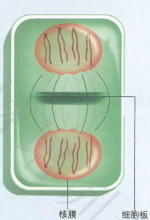 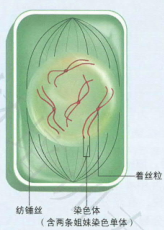 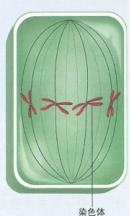 1：2
1：2
1：1
1：1
例.图1、图2分别表示某种生物细胞有丝分裂过程中某一时期的模式图，图3表示有丝分裂中不同时期每条染色体上DNA分子数的变化，图4表示有丝分裂中不同时期染色体和DNA的数量关系，请回答问题：





（1）图1所示细胞中共有          条染色体，        个DNA分子，可对应图3中的            段。
前期中期
后期末期
前、中期
DNA未复制
着丝粒分裂
DNA复制
后、末期
4
8
CD
（2）图2细胞可对应图3的           段，对应图4     时期，图4中c时期可对应图3中     段。（3）图3的CD段可对应图4        时期，图3与图4 所示细胞中，依次在      段和      时期始终有染色单体存在。（4）图3所示细胞BC段的特点                           ，
观察染色体数目最佳时期分别处于图3和图4的          段和       时期。
EF
a
AB
b
CD
b
DNA复制和有关蛋白质的合成
CD
b
细胞增殖的意义
真核细胞增殖方式
分裂间期（特点）
构成
前期（特点）
中期（特点）
细胞增殖周期
分裂期
（有丝分裂）
后期（特点）
细胞增殖
末期（特点）
间期：中心体复制不同
动植物细胞有丝分裂区别
前期：纺锤体形成方式不同
末期：细胞分裂方式不同
有丝分裂的意义
步骤
观察根尖分生区组织细胞的有丝分裂
解离、漂洗、染色、制片
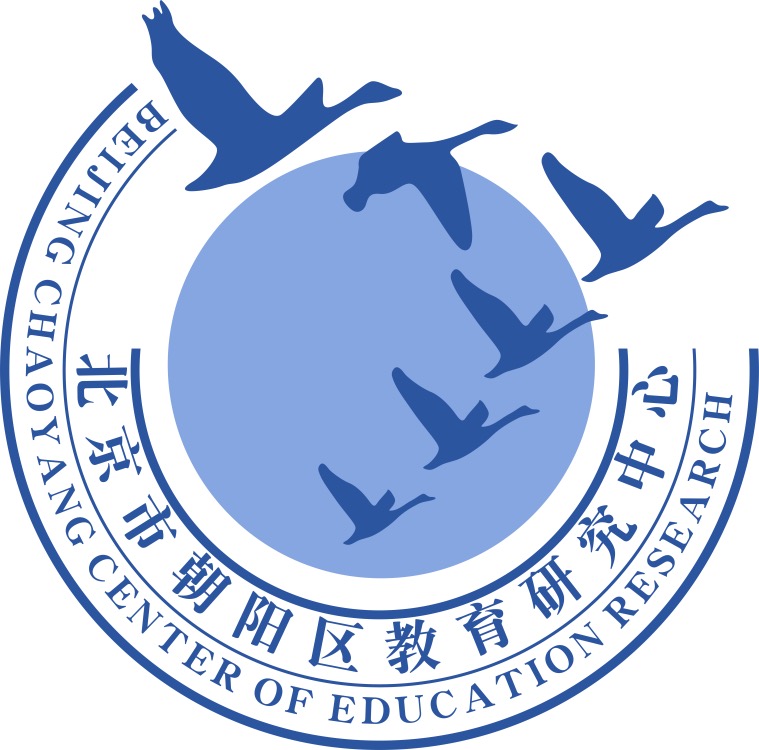 谢谢您的观看
北京市朝阳区教育研究中心  制作